Darwin’s Theory of Natural SelectionDarwin Presents his CaseChapter 15-3
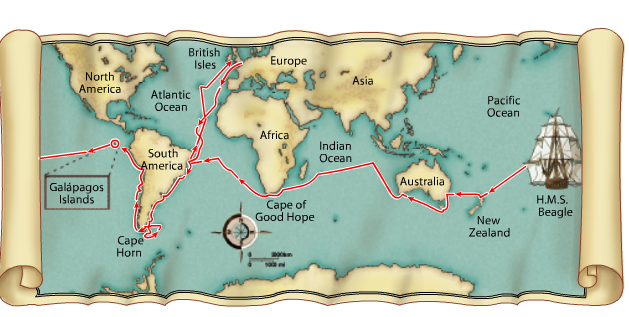 Image from: Biology by Miller and Levine; Prentice Hall Publishing©2006
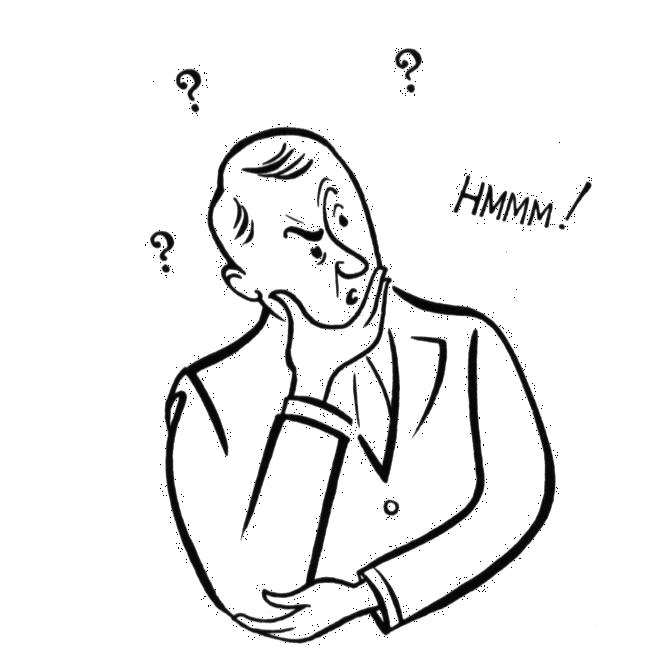 http://groups.wfu.edu/ModelUN/images/Cover/Oranges.jpg
http://www.fx.clemson.edu/~ablank/126436919.Broccoli.jpg
http://www.butterball.com/en/images/plan_n_prep/preparing/carving1.jpg
What do oranges, broccoli and
Butterball turkeys have to do
with EVOLUTION?
(Answers to come in this slide show!)
THINK ABOUT IT
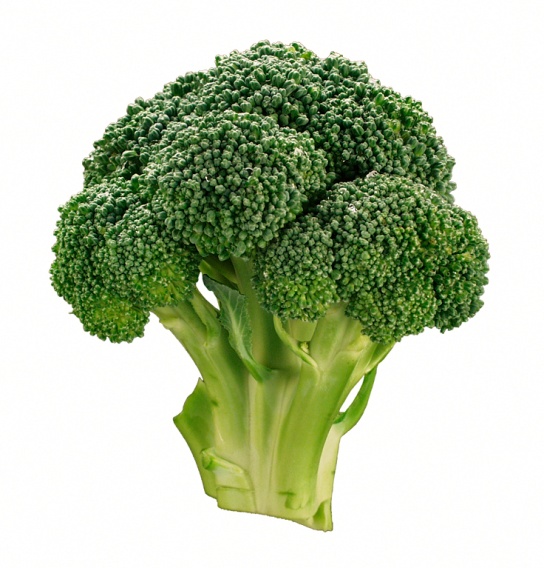 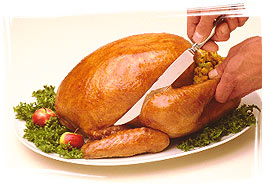 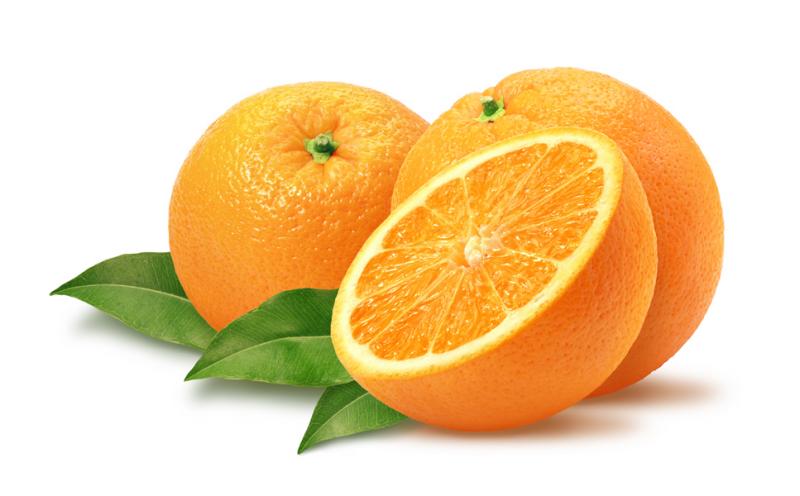 After Darwin returned to England in 1836
he filled notebooks with his ideas
about _____________ and the process
that he would later call _______.

He did not rush to publish his ideas
because they ________ with the
fundamental scientific ______ of his
day.

He asked his wife to publish
his ideas when he ___.
species diversity
natural selection
disagreed
beliefs
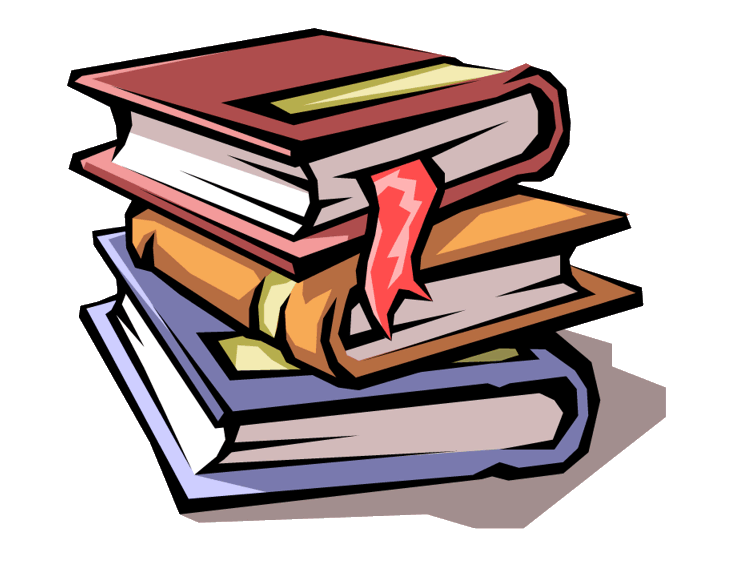 died
http://www.elsie.brandeis.edu/images/journals.gif
In 1858 another naturalist,
_________________, wrote an
essay describing his work in _______ that
summarized the same ideas _____ had
been thinking about for 25 years!
Alfred Russel Wallace
Malaysia
Darwin
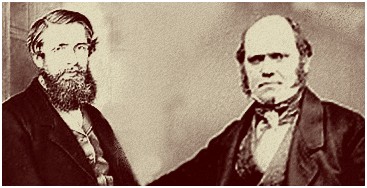 http://www.thesecondevolution.com/wallace&darwin.jpg
Suddenly Darwin had incentive to publish
the results of his work!  

In 1859
____________________
presented _______ 
and proposed a
________ for evolution 
that he called
__________________
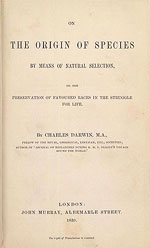 On the Origin of Species
evidence
mechanism
NATURAL SELECTION
http://www.loc.gov/exhibits/world/images/s125.jpg
Isn’t evolution just a theory?
A theory is a ____________, _______, explanation of phenomena that have occurred in the natural world, like the theory of __________________, ________, and _____________.
well-supported
testable
gravitational attraction
cell theory
atomic theory
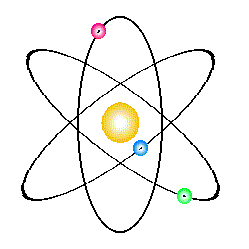 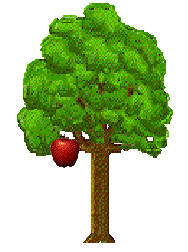 http://www.avgoe.de/StarChild/DOCS/STARCH00/questions/apple_falling.gif
http://sixthsense.osfc.ac.uk/chemistry/atomic_structure2/atom.gif
WHAT IS DARWIN’S THEORY?

 _________________ is found
 naturally in all populations
GENETIC VARIATION
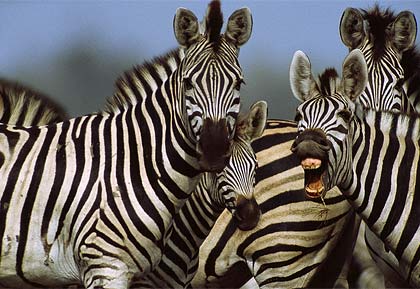 http://www3.nationalgeographic.com/animals/images/primary/zebra-herd.jpg
WHAT IS DARWIN’S THEORY?
______________________
means that members of each species 
must ________ for food, space, and 
other __________.
STRUGGLE FOR EXISTANCE
COMPETE
RESOURCES
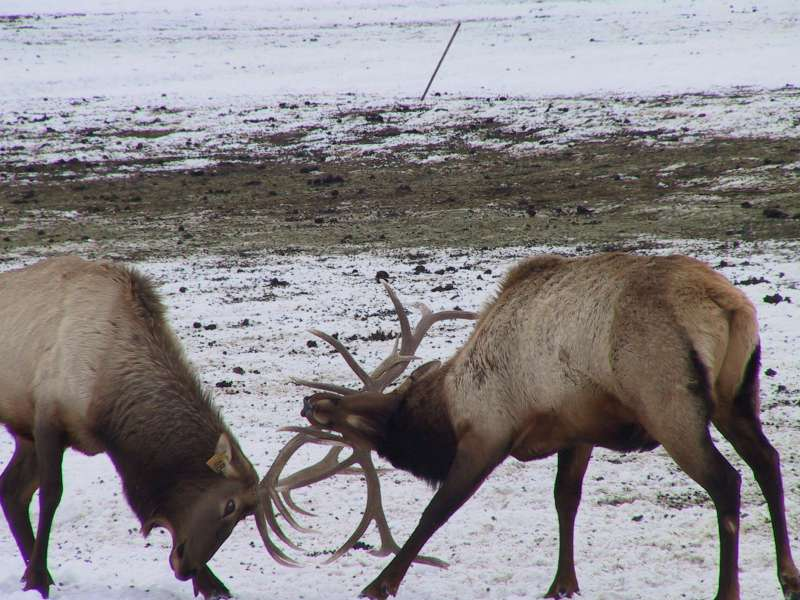 http://www.wasatchcomputers.net/gallery/elk_fight.jpg
WHAT IS DARWIN’S THEORY?
Some organisms in a ________
are ________ to survive.
population
less likely
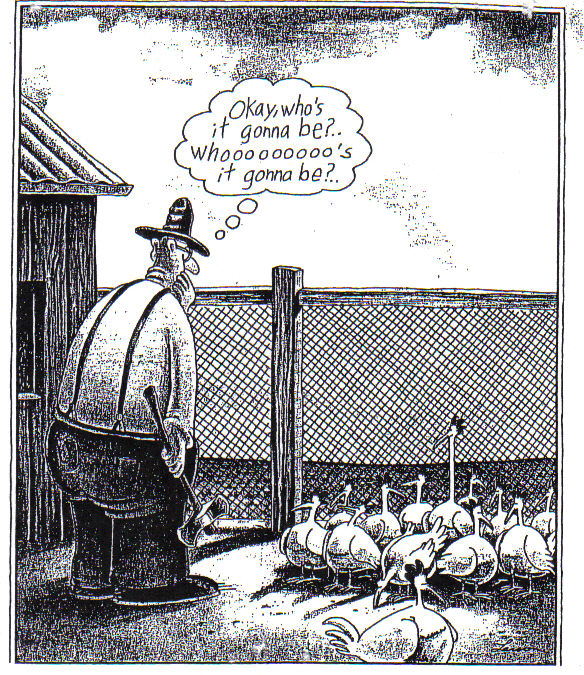 http://www.cartoonstock.com/newscartoons/cartoonists/rrs/lowres/rrsn69l.jpg
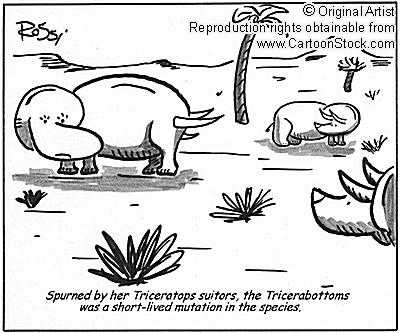 WHAT IS DARWIN’S THEORY?
	_____________________organisms which are better adapted to the environment will ______ and________, passing on their _____.
SURVIVAL OF THE FITTEST
survive
reproduce
genes
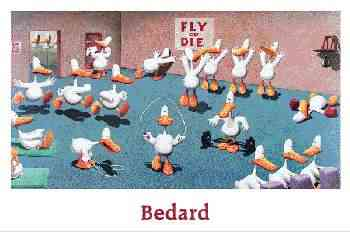 http://www.poster.net/bedard/bed202.jpg
VOCAB 
Ability of an individual to ______
____________ in its specific 
environment 
= ______
http://www.cartoonstock.com/newscartoons/cartoonists/cga/lowres/cgan170l.jpg
survive
and reproduce
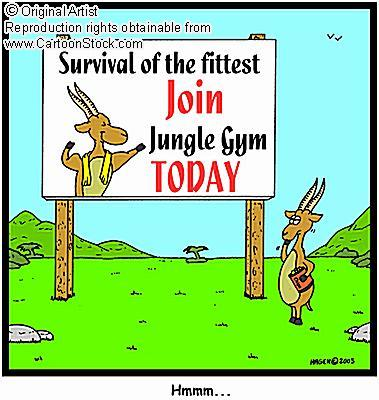 fitness
VOCAB 
Any ___________________ that
increases an organism’s ______________ 
= _____________
inherited characteristic
chance of survival
ADAPTATION
http://www.wildlife-traps.com/skunks.html
http://www.atomtigerzoo.com/photos/images/20060421233733_duckfeet.jpg
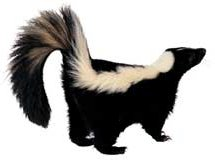 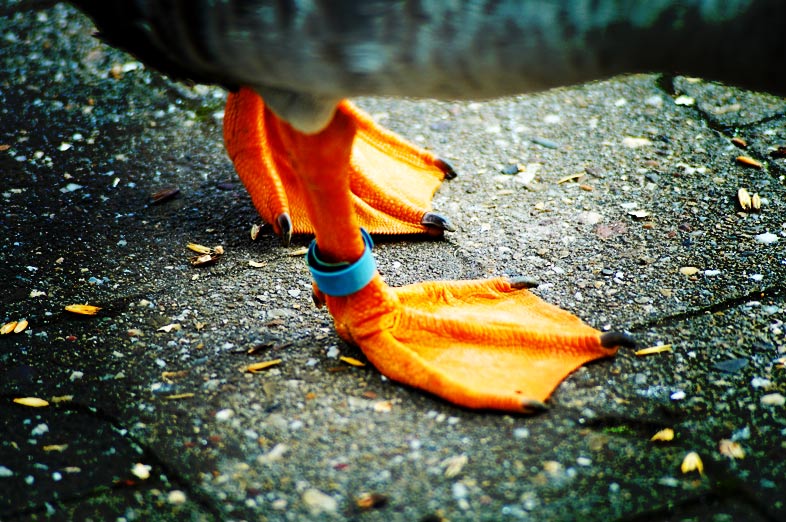 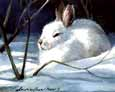 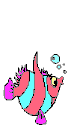 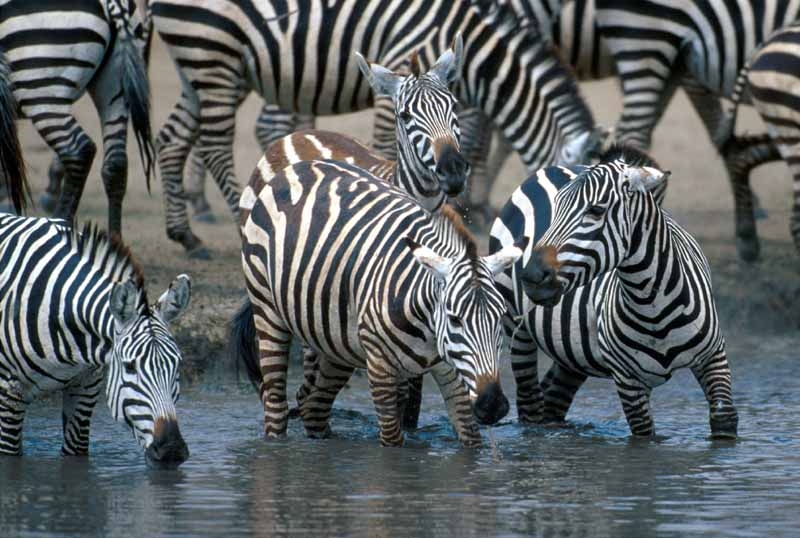 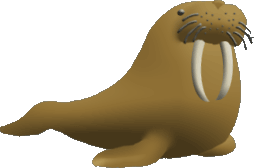 http://www.3kitty.org/travelrama/Photos/123-21-4x6.jpg
WHAT IS DARWIN’S THEORY?
Over time, natural selection
results in ________ in the
inherited characteristics of a 
__________.

These changes ______ a
species’ _____ in its environment.
CHANGES
POPULATION
increase
fitness
How Does Evolution Really Work?
WHAT IS DARWIN’S THEORY?
DESCENT WITH MODIFICATION
____________________________
suggests that each species has 
___________, with ________,
from other species over time.  

This idea suggests that all living 
species are ____________________, 
and that all species, living and extinct,
share a _________________.
DESCENDED
CHANGES
RELATED TO EACH OTHER
COMMON ANCESTOR
EVIDENCE OF EVOLUTION:
________________
________________
3. _______________
4. _______________
5. _______________
6. _______________
7. _______________
Artificial selection
Fossil record
Geographic Distribution
Homologous structures
Embryology
DNA
See Natural selection happen
ARTIFICIAL SELECTION WORKS
In artificial selection, ____________
provides the _________ through
_________ and _________________
and ______________ those traits that they find ______.
NATURE
variation
mutation         sexual reproduction
humans select
useful
EX: We have selected for and bred cows to produce more milk,turkeys with more breast meat, etc.
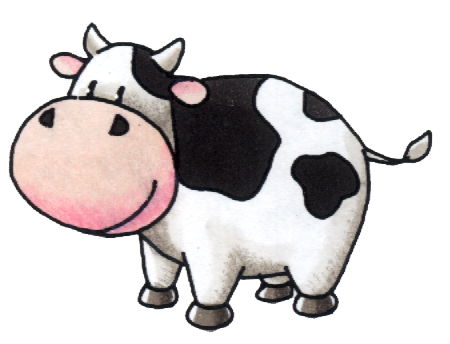 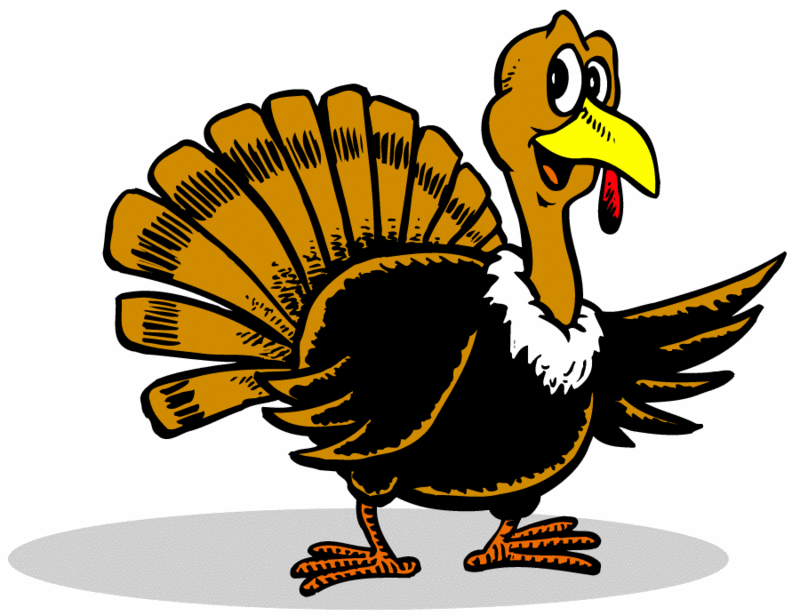 http://www.pp3moo.com/hm2cow.jpg
http://lazerbrody.typepad.com/photos/uncategorized/turkey.gif
Breeds of Dogs
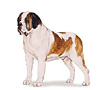 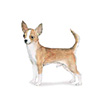 Chihuahua – bred from Techichi of Mexico
by Mayans, had religious significance
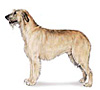 Saint Bernard – bred by monks around 1050 A.D.
 to rescue travelers of mountain passes in the
 Swiss Alps between Italy and Switzerland
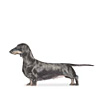 Irish Wolfhound – bred in Ireland to 
hunt wolves and elk
Dachshund – bred in Germany as early
as the 15th century to hunt badgers
SLIDE FROM: BIOLOGY by Miller and Levine; Prentice Hall Publishing©2006
____________________________
ARTIFICIAL SELECTION WORKS
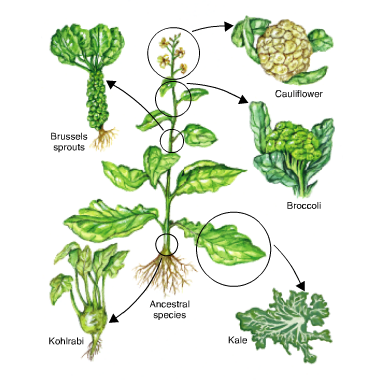 BIOLOGY by Miller and Levine; Prentice Hall Publishing©2006
How Do We Know Evolution Happens?
2.  The Fossil Record – 
______ are the _______
_________________
found in layers of rock 
in the Earth.
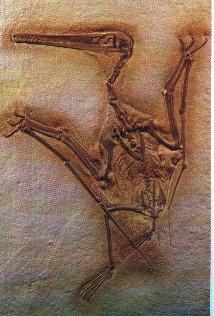 Fossils
remains
of ancient organisms
How Do We Know Evolution Happens?
The layers of rock tell the history of the
_____, while the _____ found within
the rock tell a history of ___.  

The fossils are thought 
to be the ________ as 
the rock they
are found in.
Earth
fossils
life
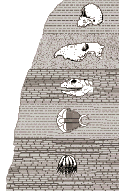 same age
Movement of Earth’s Crust
Section 15-2
Earthquakes and volcanoes
cause uplifting of the layers of the
Earth, taking the fossils along
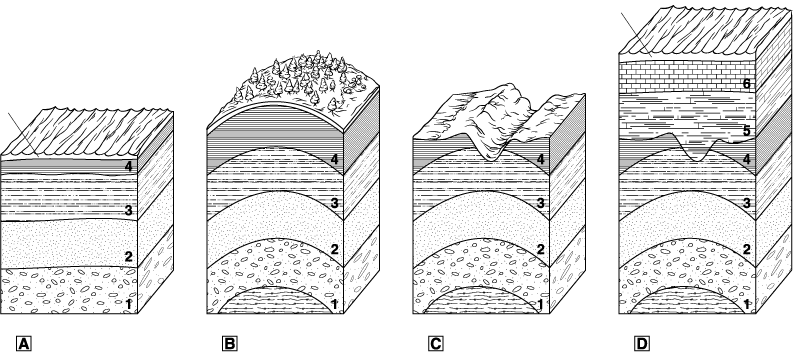 Fossils of
marine
fish found
on the
mountain-
sides of
southwest
Wyoming,
which at
one time
was 
covered 
by an
inland sea
Sea level
Fish die in
the ocean
and are
covered in
sediment.
Over time
and under
increasing
pressure,
the remains
becomes
fossilized
As the surface erodes due to water, wind, waves, or glaciers, the older rock surface is exposed.
Sedimentary rocks form in horizontal layers.
When part of Earth’s crust is compressed, a bend in a rock forms, tilting the rock layers.
TRANSITIONAL FOSSILS HAVE BEEN FOUND
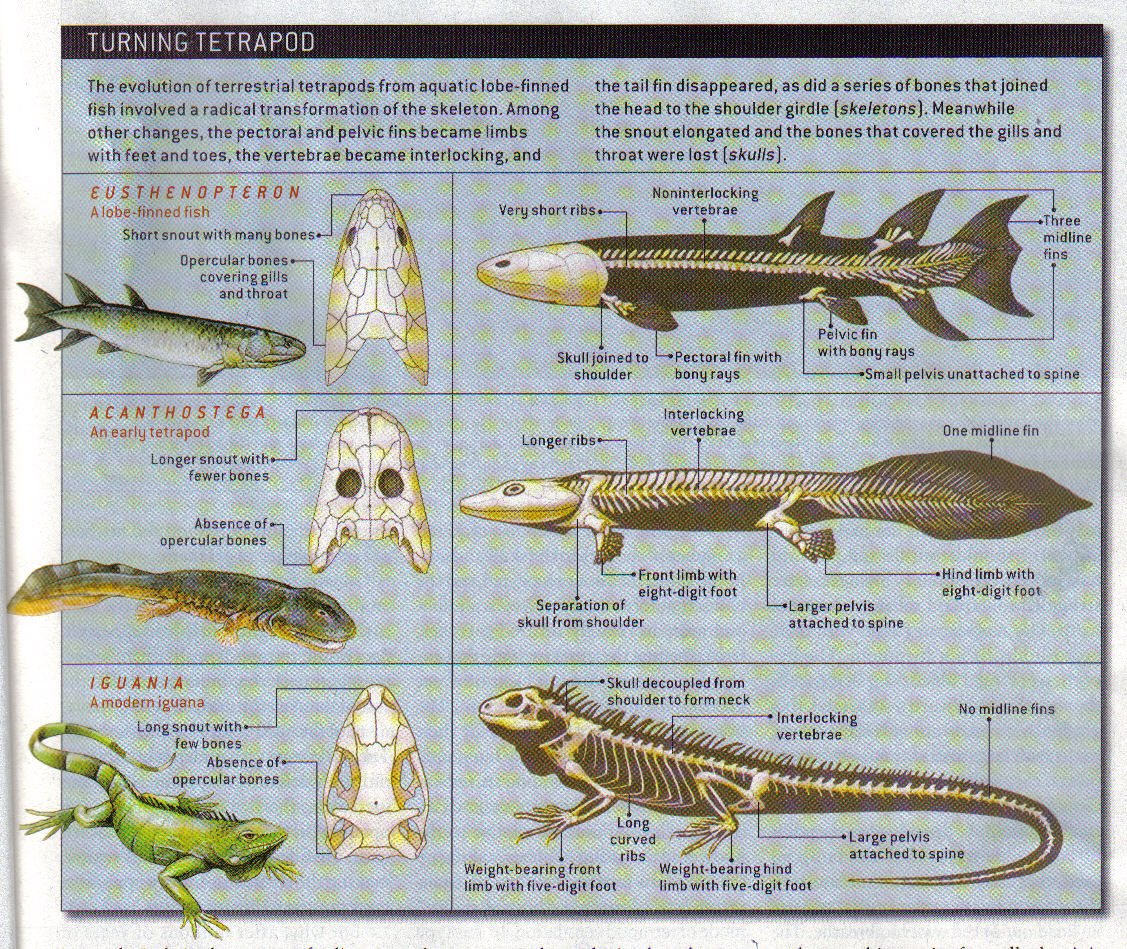 Scientific American;  Dec 2005; Vol 293; p100-107
If Darwin’s theory is correct you would expect to find ____________ yet _______________ living in a 
_________ region as they spread into nearby habitats and evolve.
closely related
different species
geographic
That’s EXACTLY what we do see!
http://www.newtonswindow.com/problem-solving.htm
REMEMBER THE GALAPAGOS TORTOISES
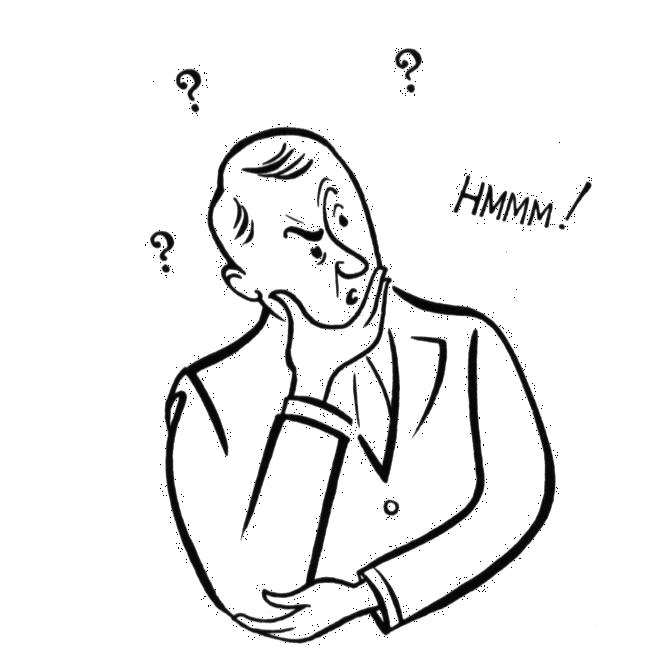 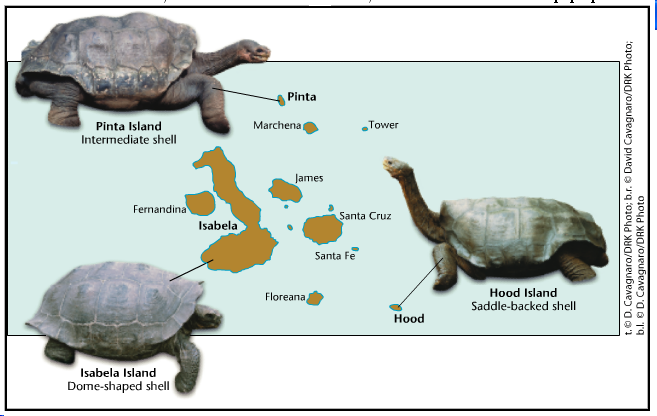 Intermediate vegetationIntermediate necks
Little vegetationLong necks
Image from: BIOLOGY by Miller and Levine; Prentice Hall Publisher©2006
Lots of vegetationShort necks
Tortoises adapted to different habitats as they 
spread from the mainland to the different islands.
= DIVERGENT EVOLUTION = ADAPTIVE RADIATION
http://images.encarta.msn.com/xrefmedia/aencmed/targets/illus/ilt/T014608A.gif
GALAPAGOS FINCHES
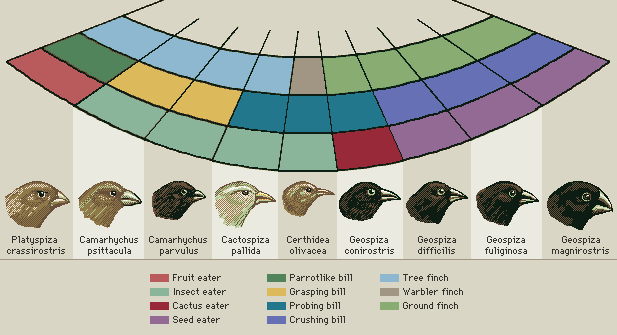 The _____ of Galapagos finches have 
______ to eating a _____ of _____.
beaks
variety
foods
adapted
If Darwin’s theory is correct you would also expect to find _______________ living in  ________ geographic regions
but similar habitats becoming ________ as they adapt to ______________.
different species
far apart
more alike
similar ecosystems
That’s EXACTLY what we do see!
http://www.flmnh.ufl.edu/fish/gallery/descript/TigerShark/scars.JPG
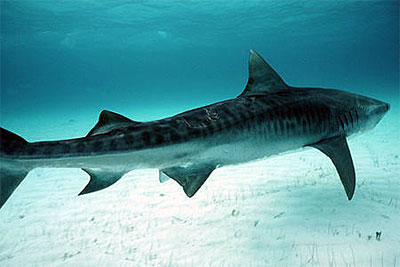 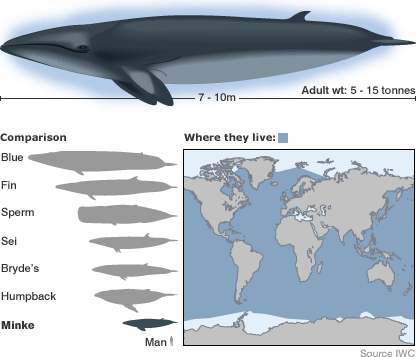 http://news.bbc.co.uk/2/shared/spl/hi/guides/456900/456973/html/nn1page1.stm
Whales and sharks have a _____ body design
even though they are very _______ organisms 
(one is a fish; the other, a mammal)
because they have _________________ to living in a _____ environment.
similar
different
independently adapted
similar
= CONVERGENT EVOLUTION
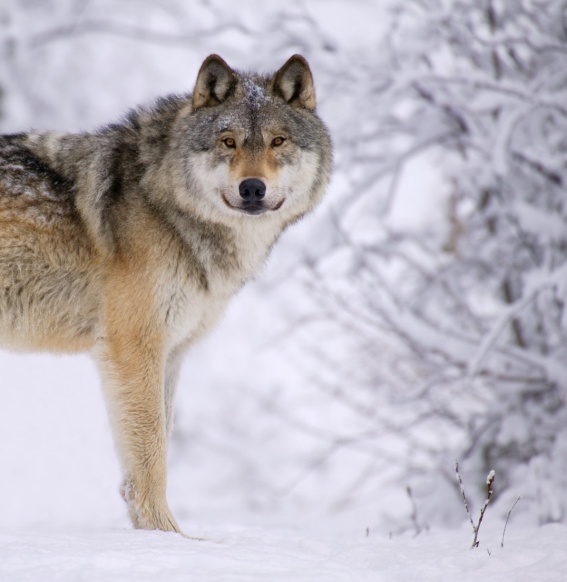 Whales are closely related to wolves, but don’t look or act much like them 
= divergent evolution
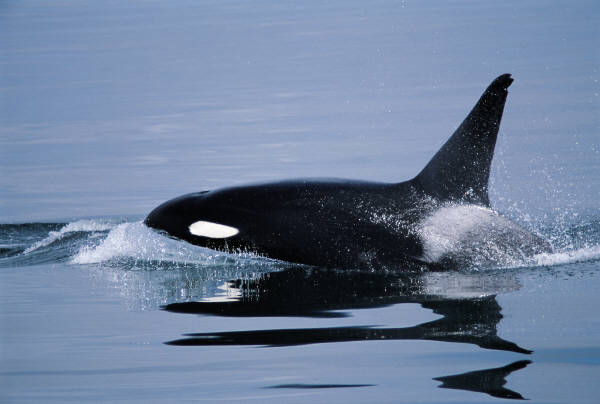 Conclusion:
The pressure of
the environment
drives evolution
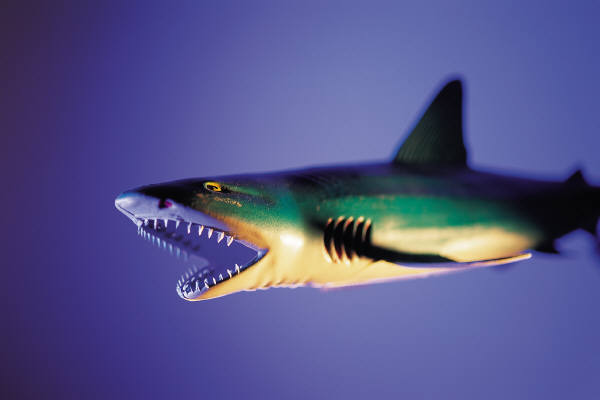 Whales are distantly related 
to sharks, but look and act more
like them =
convergent evolution
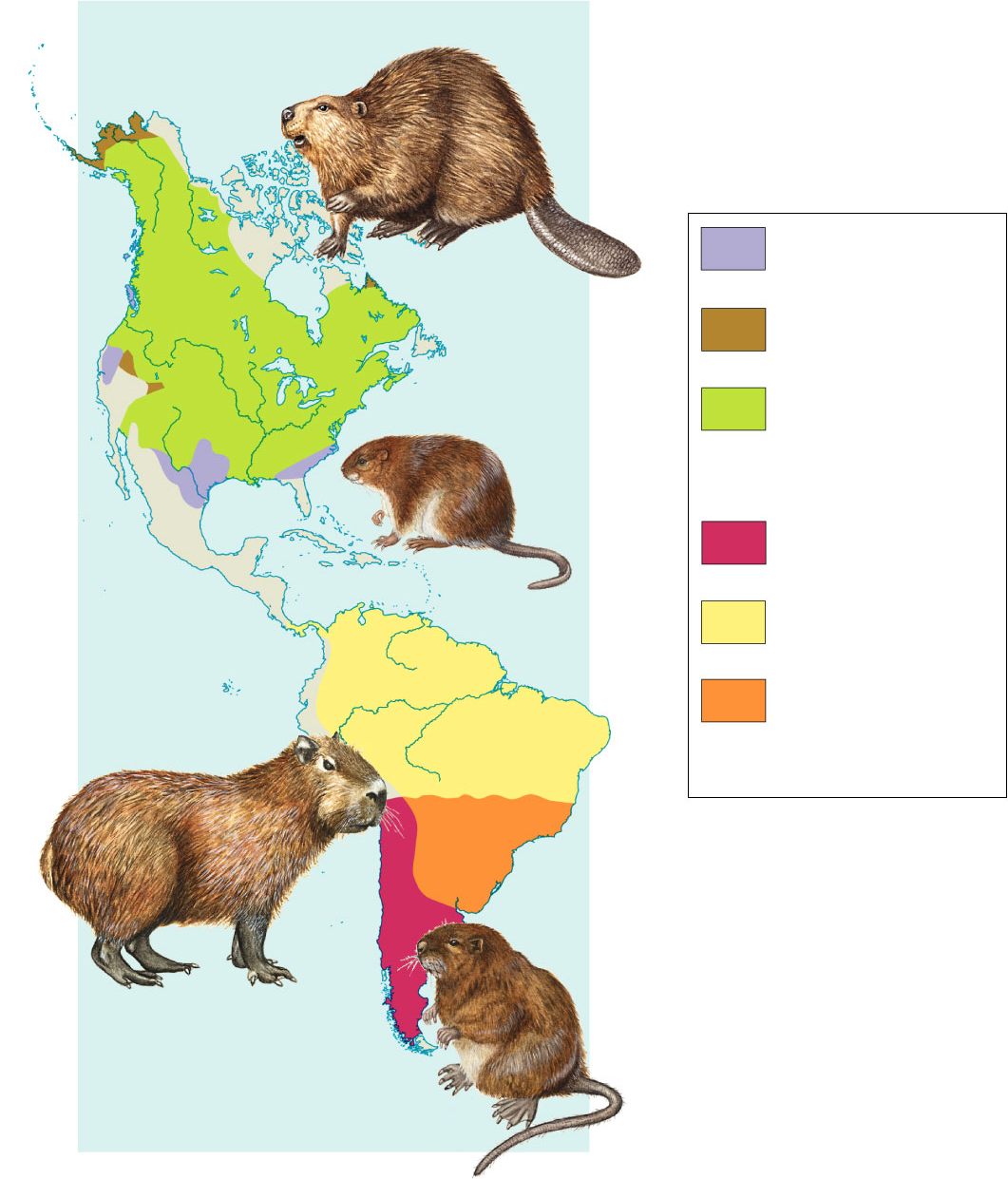 Beaver
Beaver 
Muskrat
Beaver andMuskrat
Coypu 
Capybara
Coypu andCapybara
NORTH AMERICA
Muskrat
SOUTH AMERICA
Capybara
Coypu
Figure 15–14	Geographic Distribution of Living Species
Section 15-3
Differences 
between 
_____________ 
muskrat
and coypu
show _________
evolution, while
similarities 
between 
______________ 
capybara
and coypu show
___________
evolution.
closely-related
Beaver and capybara
are ______________
_______ living in very ________ environments,
while beaver and musk-rat are _______________
_______ living in a
______ environment.
Differences between
beaver and capybara
show _________ 
evolution, while 
similarities
between beaver and
muskrat show __________ evolution.
closely-related
species
divergent
different
distantly-related
distantly-related
species
similar
convergent
divergent
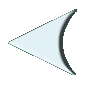 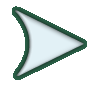 convergent
4. _____________________
HOMOLOGOUS Structures
Image from:    http://www.angelfire.com/ab7/evolution12/evolutionclues.html
4. Homologous Body Structures – 
Structures, like the limbs of vertebrates, look very _______, 
but are made from the 
__________, because 
they are made from
the same clump of 
_____________ cells 
in the _______.
different
same bones
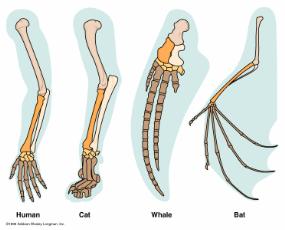 undifferentiated
embryo
Image from:    http://www.angelfire.com/ab7/evolution12/evolutionclues.html
Figure 15–15 Homologous Body Structures
Section 15-3
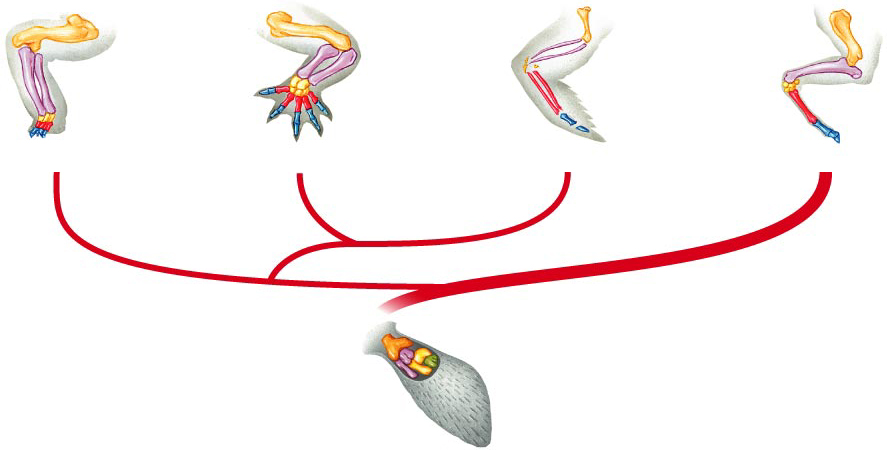 Turtle
Alligator
Bird
Mammal
Ancient lobe-finned fish
4.  Homologous Body Structures – 
Some _______________________
are _______ and have no useful
function even though they are still present, like ________in whales and boa constrictors, or a ____ and, until recently,  ________________in humans.
homologous body structures
vestigial
hipbones
tail
cecum (appendix)
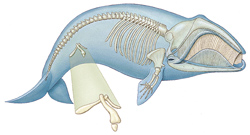 http://www.txtwriter.com/backgrounders/Evolution/EVpage12.html
Most mammals have a pouch between their small and large intestine that contains bacteria to digest plants called a _____.
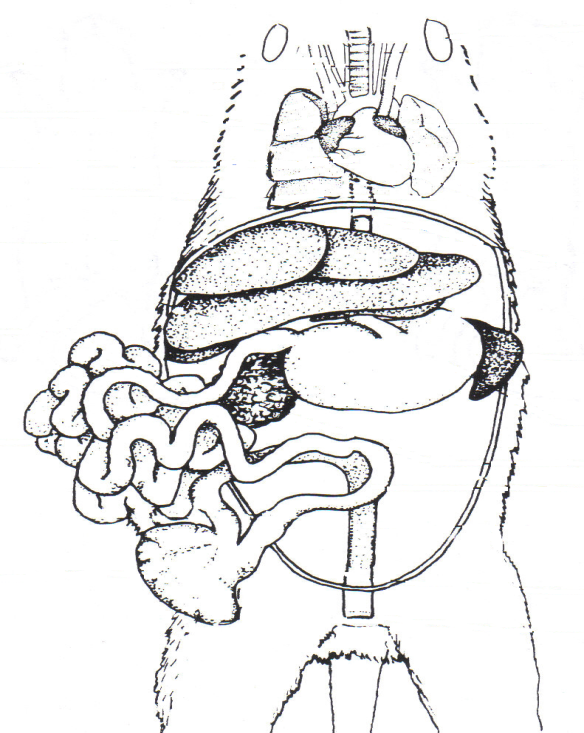 cecum
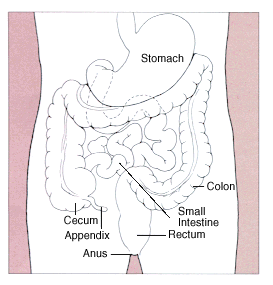 In humans the cecum 
is shrunken and unused. 
It is our _________
appendix
NEW RESEARCH shows the appendix DOES provide a function: recolonizing the body
With bacteria after illness!!
http://www.medicalgeo.com/images/appendix.gif
Why grow a tail and then lose it?
HUMAN EMBRYO
_________________

_________________
_________________
has a tail at 4 weeks
Tail disappears at
about 8 weeks
tail
http://www.suite101.com/files/topics/6234/files/tail_HumanTail.gif
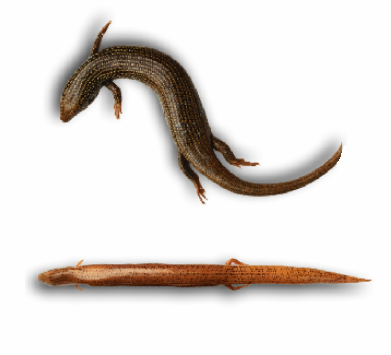 Skinks are a type of lizard. In some species, legs have become so small they _______
  ______ in walking.
no longer
function
Why would an organism possess organs ___________________?
with
little or no function
One explanation:
The ________ is present to make the organ, but
_________________ through ______________.
If the organ is not vital to survival, then 
natural selection would not cause its elimination.
gene code
function has been lost
change over time
http://www.medicalgeo.com/images/appendix.gif
5.  _____________________
________ of many animals with back-
bones are very similar.
Similarities in Embryology
Embryos
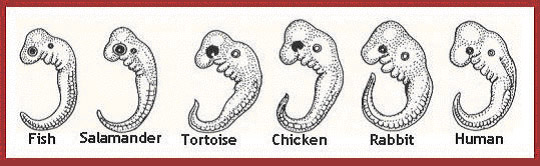 Image from:  http://calspace.ucsd.edu/virtualmuseum/litu/03_3.shtml
It is clear that the same groups of _____________ cells develop in the same order to produce the same tissues and organs of all vertebrates, suggesting that they all _______ from a _______________.
undifferentiated
evolved
common ancestor
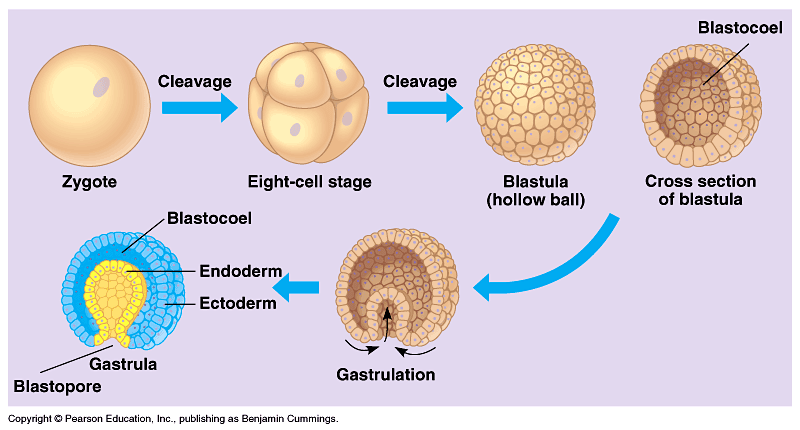 Image from: http://io.uwinnipeg.ca/~simmons/16cm05/1116/16anim3.htm
Similarities in DNA
6. _______________
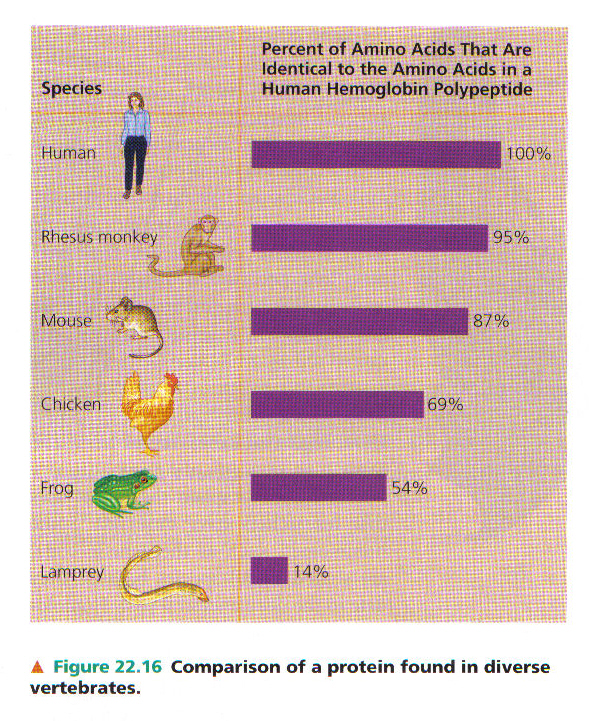 Similarities in ____ and ________ sequences
suggest
relatedness
DNA
PROTEIN
Image from: BIOLOGY AP EDITION by Campbell and Reece; Prentice Hall Publishing©2005
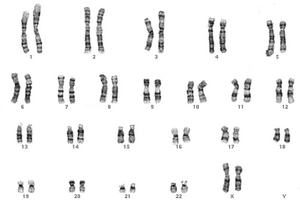 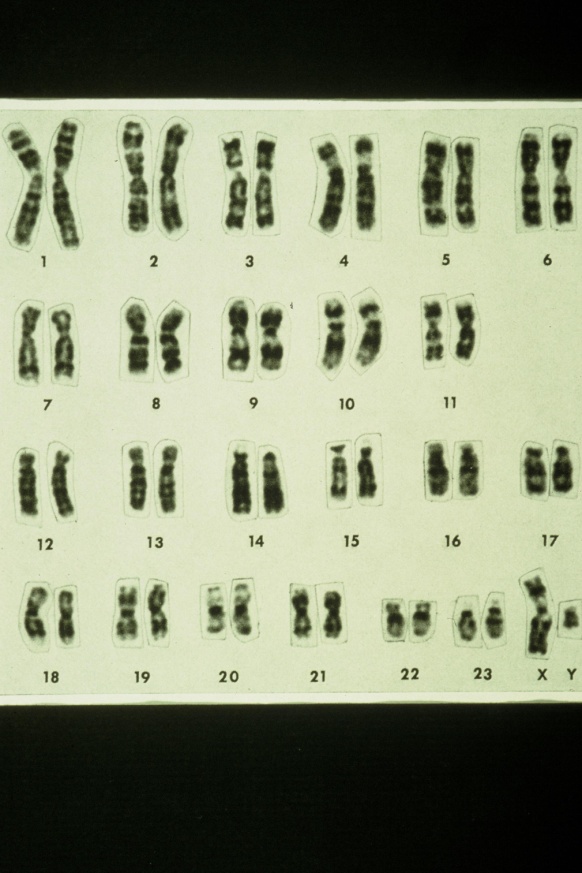 Human- 46 chromosomes		Chimpanzee- 48 chromosomes
karyotypes
Similar _________ suggest an ___________________.
evolutionary relationship
Human: http://www.nationmaster.com/wikimir/images/upload.wikimedia.org/wikipedia/en/thumb/1/18/300px-Human_karyogram.png
Chimpanzee: Middle School Life Science , published by Kendall/Hunt.
BANDING PATTERN MATCHES
1. ________________________
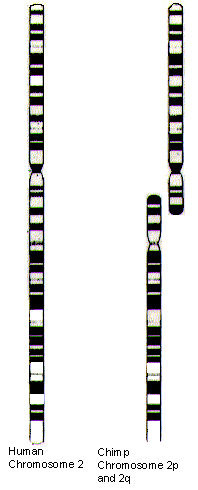 If you take the two smaller chromosomes apes have that we don’t, and place them end to end, the ______ _______________ to the #2 human chromosome __________________.
banding
pattern is identical
we
have that they don’t
http://www.evolutionpages.com/chromosome_2.htm
TELOMERES IN MIDDLE
2. ____________________
Chromosomes have special sequences called _______ at their ends to protect the strands during replication.
telomeres
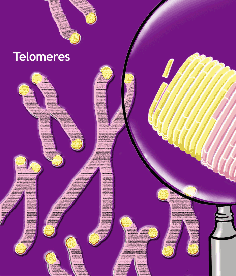 http://joannenova.com.au/Speaking/Morslids.html
2. TELOMERES IN MIDDLE
→
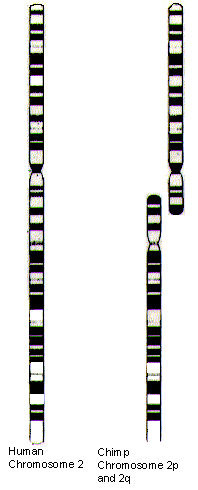 Telomere sequences are found __________ and _____________________ of human chromosome #2 suggesting it was made by _____ two other chromosomes together.
at the ends
ALSO IN THE MIDDLE
→
fusing
→
http://www.evolutionpages.com/chromosome_2.htm
EXTRA CENTROMERE
3. _________________
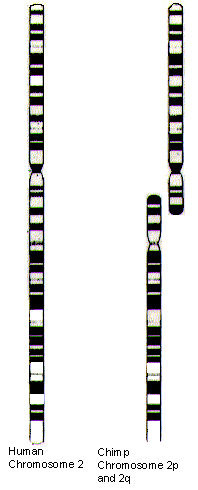 Chromosome #2 has a  second _______________________ region
INACTIVE
CENTROMERE
→
http://www.evolutionpages.com/chromosome_2.htm
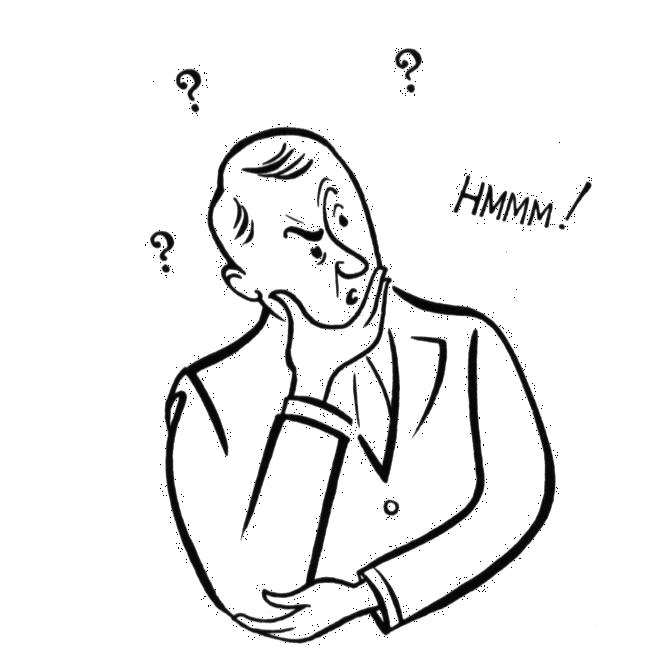 http://groups.wfu.edu/ModelUN/images/Cover/Oranges.jpg
http://www.fx.clemson.edu/~ablank/126436919.Broccoli.jpg
http://www.butterball.com/en/images/plan_n_prep/preparing/carving1.jpg
What do oranges, broccoli and
Butterball turkeys have to do
with EVOLUTION?
(Answers to come in this slide show!)
THINK ABOUT IT
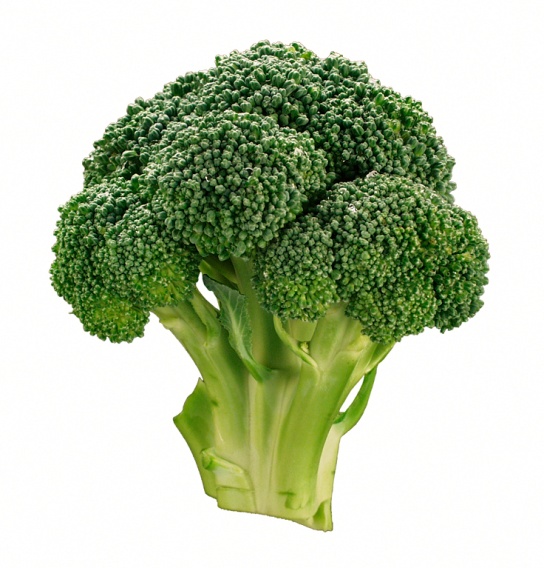 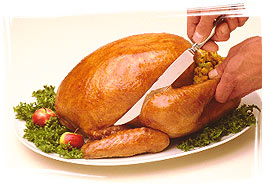 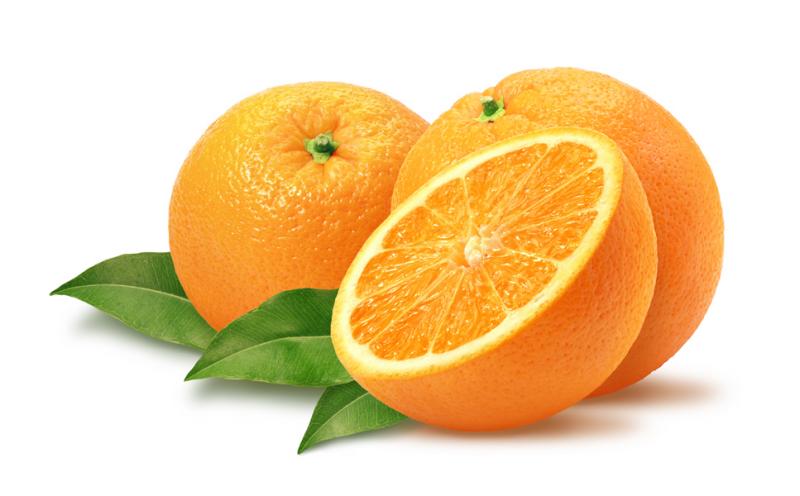 Did you ever wonder why dogs and cats don’t need to eat ________, but
_______?
fresh fruit
YOU DO
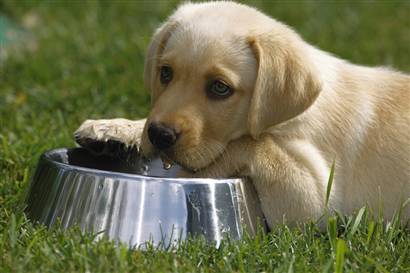 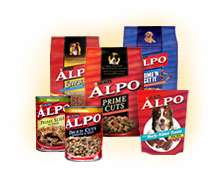 http://www.naturescornermagazine.com/NaturesBlog/images/dog%20care%20in%20summer.jpg
http://www.alpo.com/where.aspx
Fish, amphibians, reptiles, and most mammals can make their own _________, but humans need to eat fresh fruit or they end up with ________.
VITAMIN C
SCURVY
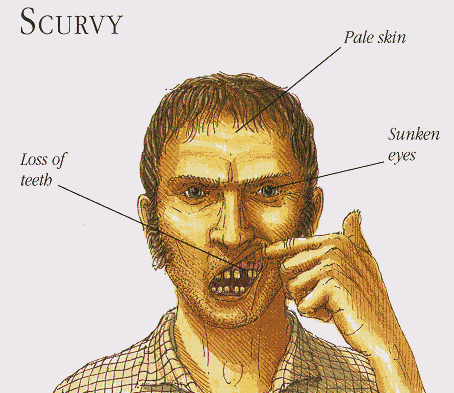 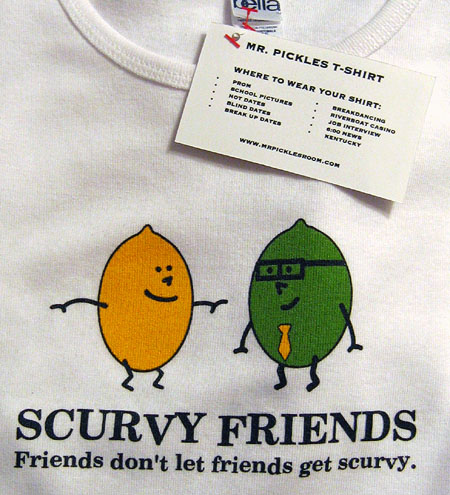 http://www.med.uc.edu/departme/cellbiol/Image7.gif
http://www.rachelleb.com/images/2005_02_22/scurvy.jpg
Human DNA contains the gene that codes for the enzyme to make vitamin C, but it is ________________.

Guess what other group of organisms lack the ability to make their own Vitamin C?
NONFUNCTIONAL
PRIMATES…
which includes 
chimpanzees, orangutans,
gorillas, and other apes.
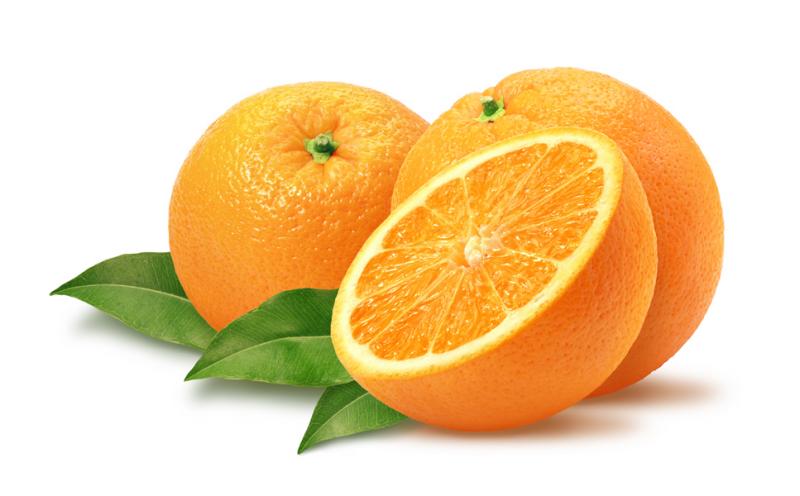 http://groups.wfu.edu/ModelUN/images/Cover/Oranges.jpg
Humans have many other nonfunctional vestigial genes called ________________.

EX: Humans have more than 99 different odor receptor genes, but more than 70% of them are ___________.
PSEUDOGENES
nonfunctional
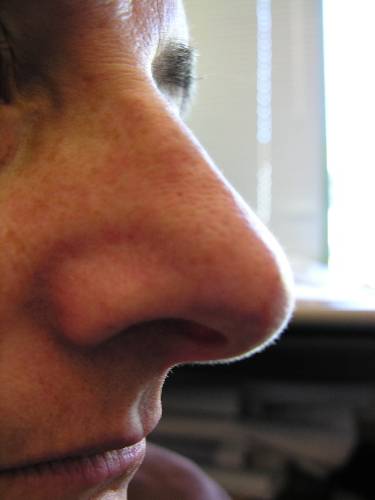 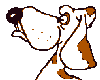 http://www.animationplayhouse.com/new/dogs2.html
http://unraveling.typepad.com/photos/uncategorized/nose_1.jpg
WHY DOES EVOLUTION MATTER NOW?
Can see Natural selection happen
7.____________________________

EX: Peppered Moths
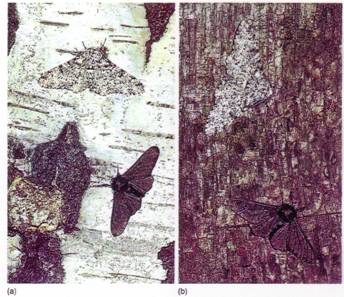 There is a natural variation in populations of peppered moths.

________________

___________________
Typica
Carbonaria
Typica form - lighter
Carbonaria form - darker
http://www.hipusa.com/eTools/webmd/A-Z_Encyclopedia/tuberculosis.jpg
http://www.hhmi.org/askascientist/images/hiv.gif
The ___________ form was the predominant form in England _____________________________.

Around the middle of the 19th century the ______ form began to appear. It was first reported in 1848. By 1895 98% of the moths in Manchester were the ____ variety.

In recent years, the burning of 
cleaner fuels and Clean Air 
regulations has reduced the 
pollution there and the 
______ colored moths 
have increased in numbers.
light colored
prior to the Industrial Revolution
darker
dark
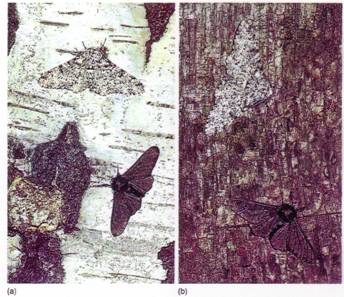 lighter
http://www.hipusa.com/eTools/webmd/A-Z_Encyclopedia/tuberculosis.jpg
7.____________________________

EX: Changes in disease-causing microbes that produce new organisms and __________.

    		_______

    					   ___



__________________________
Can see Natural selection happen
new diseases
Bird flu
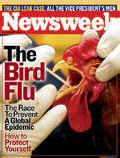 http://www.hhmi.org/askascientist/images/hiv.gif
HIV
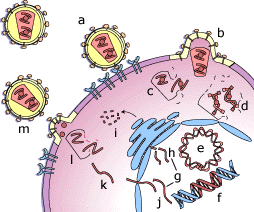 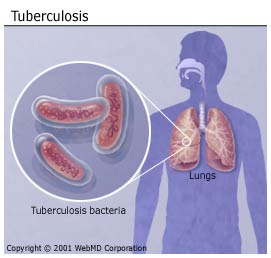 Antibiotic-resistant tuberculosis
http://www.hipusa.com/eTools/webmd/A-Z_Encyclopedia/tuberculosis.jpg
Should the Use of AntibioticsBe Restricted?
Read the Issues in Biology article on 
p. 403 in your text.  Then watch the
video Why Does Evolution Matter Now?
and discuss the question:  Should the
use of antibiotics be restricted?
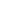 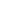 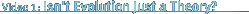 PBS EVOLUTION VIDEO CLIPS
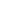 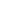 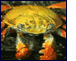 Isn’t Evolution Just a Theory?     
      QuickTime 

Who was Charles Darwin?      
      QuickTime 

How Do we Know Evolution Happens?
     QuickTime 

How Does Evolution Really Work?
       QuickTime |

Why Does Evolution Matter Now?
       QuickTime 

Why is Evolution Controversial Anyway?
       QuickTime
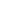 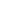 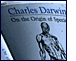 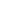 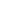 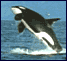 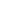 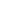 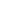 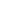 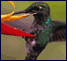 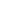 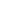 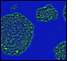 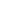 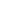 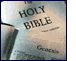 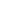 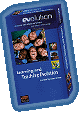 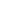 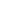 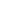